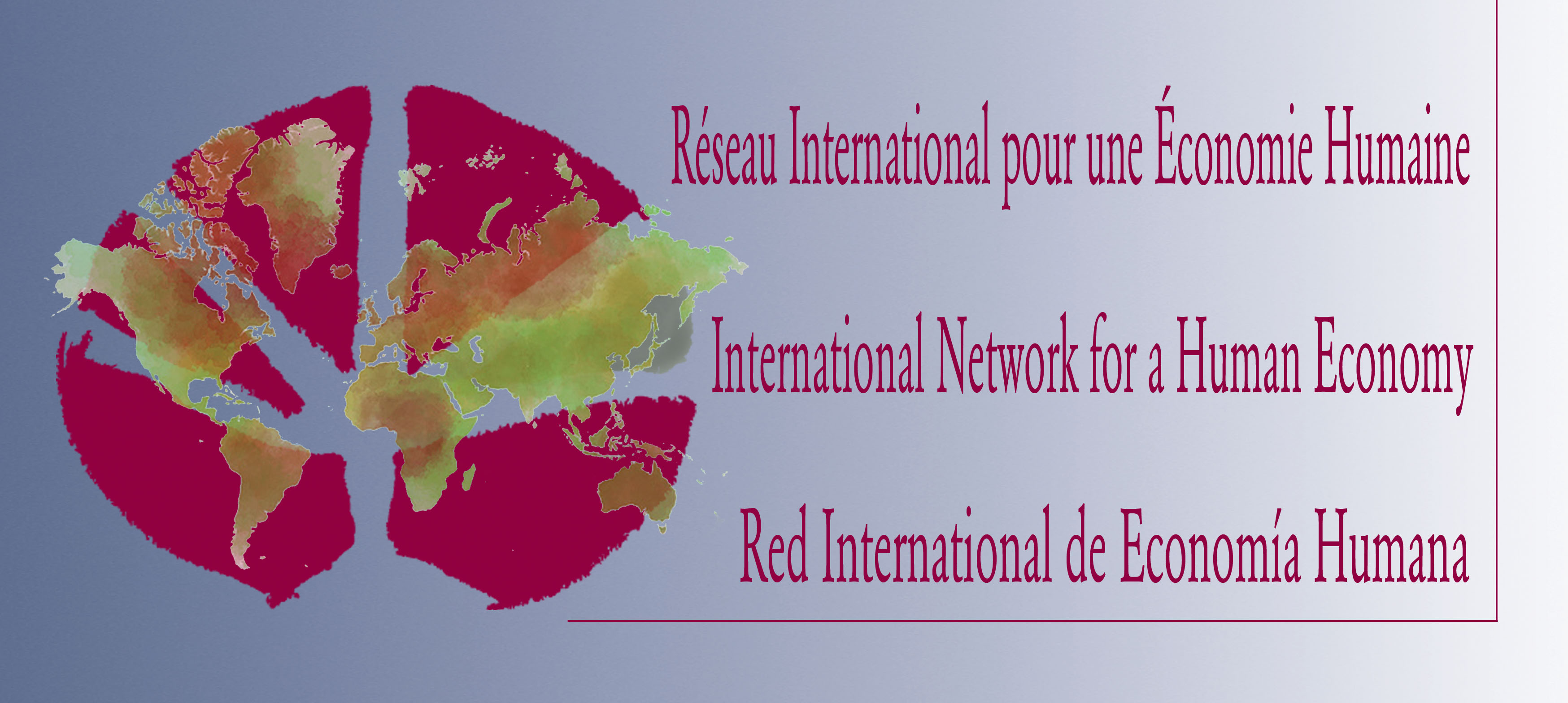 L’économie humaine, une référence pour l’action
Bangui, 2 février  2019
L’économie humaine
Ce n’est pas un système théorique qu’il faudrait appliquer

C’est une perspective commune pour  des organisations et des personnes 
Qui refusent tout ce qui dans notre monde bafoue la dignité humaine et détruit la planète
Qui affirment des convictions humanistes et écologiques
Qui agissent pour transformer l’organisation de leur territoire, de leur société et du monde
Chemins d’économie humaine
Le livre commence par des exemples d’actions

Il cherche à tirer les leçons de ces actions

L’économie humaine est le fruit toujours en mouvement de la recherche- action
L’économie: l’organisation de la maison commune
L’économie, ce n’est pas seulement la production de biens et de services, la consommation, les échanges
C’est plus globalement comment nous nous organisons pour que chaque personne vive dans la dignité et soit créateur, pour répondre aux besoins de tous les humains dans toutes leurs dimensions
Se situer dans le mouvement de l’économie humaine, c’est refuser que l’économie, comme système de production de richesses soit à elle-même sa propre fin.
L’économie humaine: une référence
Un regard critique sur la société

Une vision de la société comme maison commune

Une façon d’agir pour transformer la société

Des principes d’organisation de la maison commune

Des questions partagées
L’économie humaine: une critique du désordre établi
Au point de départ de l’action: une révolte, un refus, de l’indignation
Ca ne peut pas continuer comme cela
Il faut agir, on peut agir
Je m’y mets moi-même
Avec d’autres
Pour transformer l’organisation de la société
L’économie humaine, une vision (1)
Tout l’homme, tous les hommes



Each person, the whole person, all the persons
L’économie humaine, une vision (2)
Une vision de l’homme et de l’humanité
La personne humaine, singulière et en relation
En relation avec elle-même, avec les autres, avec l’univers, (avec Dieu)
L’homme aux multiples dimensions. Trois types de besoins selon Lebret
Besoins essentiels
Besoins de bien-être
Besoins de dépassement
L’homme créateur
Jardinier de la nature, élément conscient de l’univers
La vie humaine a un sens
Contre le fatalisme, le nihilisme, le cynisme, le matérialisme
Les valeurs communes ne sont pas des rêveries et des naïvetés, mais des références
Reconnaissance de la diversité dans la quête et l’affirmation du sens de la vie personnelle et du destin collectif de l’humanité
L’économie humaine: une façon d’agir, (1)
Avec et par
Impliquer les personnes et les groupes concernés par le problème sur lequel on agit
Conscientiser
Education permanente
L’école de l’action collective
Voir, juger, agir, évaluer…et recommencer
L’économie humaine: une façon d’agir, (2)
Les trois dimensions de la transformation de la société
Se changer soi-même
Changer le territoire où l’on vit
Changer les structures globales


Un rapport exigeant entre les acteurs de la société civile et les pouvoirs publics
L’économie humaine, les fondements de la maison commune
La réalisation des droits humains, la dignité de chacun et de tous
Le progrès démocratique
Les biens communs sont destinés à tous: les ressources naturelles, les connaissances, les technologies, le patrimoine culturel
Le travail digne
La solidarité
La coopération
L’économie humaine: des principes d’organisation de la maison commune (1)
L’organisation de la société

S’organiser sur chaque territoire et gouverner les interdépendances du monde
Consolider et approfondir en permanence la démocratie
Développer la recherche et le partage du savoir
Promouvoir l’éducation pour tous, à tous les âges de la vie, sous toutes ses formes
Faire circuler l’information, donner à tous les moyens de communiquer
Permettre à tous d’être des êtres de culture, à la fois enracinés et ouverts, amateurs et créateurs
Organiser des services collectifs qui bénéficient à tous grâce à la contribution de tous
L’économie humaine: des principes d’organisation de la maison commune (2)
L‘organisation de l’économie

Tous des entrepreneurs
Favoriser les initiatives, les innovations
Développer la ressource humaine, le capital humain
Des acteurs économiques responsables, à l’égard de la société, de la nature
Des acteurs économiques organisés
La négociation, la convention comme mode de régulation des différences d’intérêt et d’objectifs
Un système financier au service de l’économie réelle
L’économie humaine, des questions partagees
La globalisation néolibérale est-elle la cause structurelle de toutes les misères et de toutes les injustices du monde ?
La spiritualité est-elle une dimension de la vision globale de l’homme portée par l’économie humaine? Si oui, comment concilier cette vision avec le pluralisme des confessions et des convictions ?
La démocratie participative doit-elle remplacer la démocratie représentative?
Propriété individuelle et biens communs
Profit individuel et bien commun
L’égalité des droits doit être absolue, mais qu’en est-il de l’égalité des conditions?
Le Réseau international pour une économie humaine (RIEH)
Le réseau de celles et ceux qui agissent avec la référence à l’économie humaine 

Qui?
Pour faire quoi?
Comment?
RIEH. Qui?
Les organisations diverses qui agissent pour une économie humaine, pour que chaque personne autour d’elles et dans le monde vivent dans la dignité
ONG, organisations paysannes, syndicats, mouvements d’éducation populaire, organisations de consommateurs
Centres de formation et de recherche
Acteurs économiques
Collectivités locales
…

ou

Des personnes participant à ces organisations ou à des institutions organisant la vie sociale et économique
RIEH. Pour quoi faire?
Se faire connaître auprès des autres acteurs de l’économie humaine et les connaître
Echanger
Réfléchir ensemble
Intervenir dans les débats publics, influencer les décideurs, 
Agir ensemble là où des groupes sont constitués
RIEH. Comment?
En organisant des groupes locaux d’acteurs de l’économie humaine
En organisant des échanges et des rencontres entre ces groupes locaux 
Par un site web
Par des rencontres internationales (régionales, continentales, mondiales)
En publiant (sous forme de papier, de documents numériques, de vidéos)
Un livre Chemins d’économie humaine
Une revue Développement et civilisations
Des monographies sur l’action des membres
Les résultats du travail des groupes locaux et des rencontres internationales
En menant un programme d’action pour tout le réseau: « Des territoires en marche vers l’économie humaine
RIEH. Comment devenir membre?
En adhérant, via le site www.rieh.org ou par un formulaire

En contribuant au fonctionnement du réseau par une cotisation 
de 200 $ ou €/130 000 FCFA pour les organisations, 
50 $ ou €/32500 FCFA pour les personnes)
Cette cotisation reste au niveau local pour assurer le fonctionnement du groupe local
Marchons ensemble sur les chemins de l’économie humaine